Методологические сложности 
трансдисциплинарных исследований: 
рассмотрение картин в качестве необходимого элемента для понимания инаковости культур
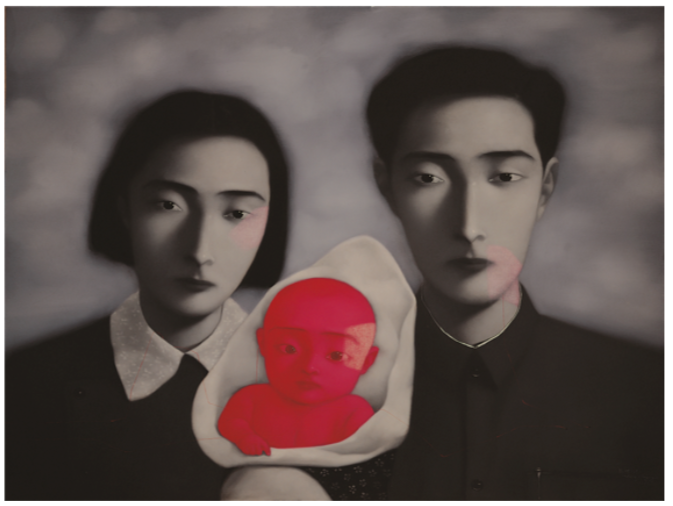 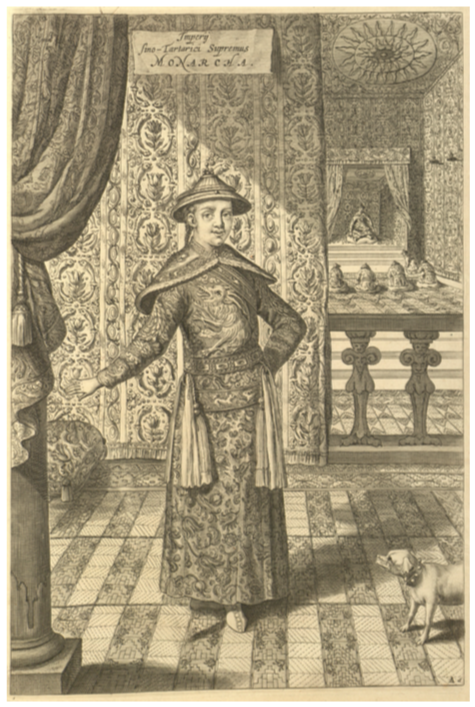 Impery Sino-Tartarici Supremus Monarcha, 
La Chine illustrée, 1670
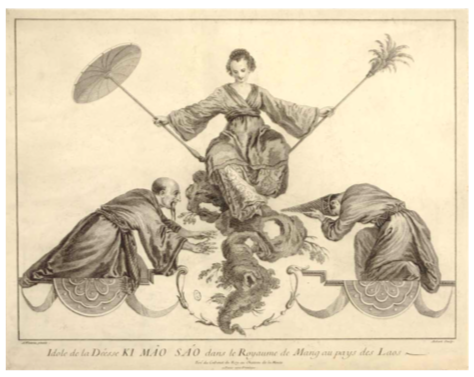 Zhang Xiaogang, Bloodline — Big Family No. 5, 
huile sur toile, 150cm x 190cm, 1997
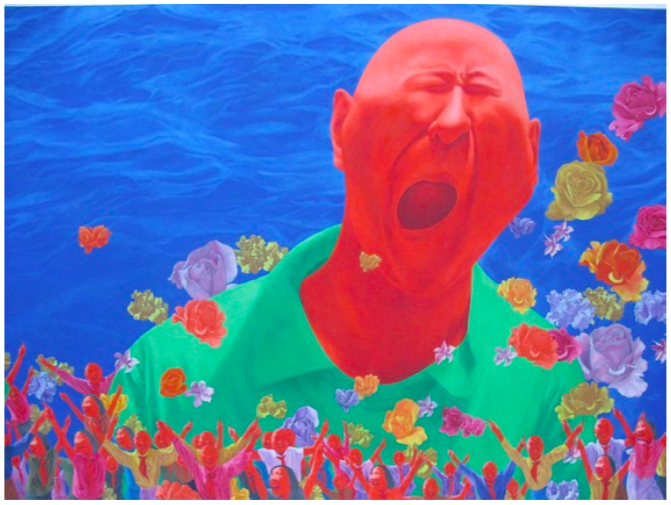 Antoine Watteau, Idole de la Déesse Ki Mâo Sao, 1731
Fang Lijun, 1998.8.10, 
250 x 360 cm, 
Queensland Art Gallery (Australie), 
1998
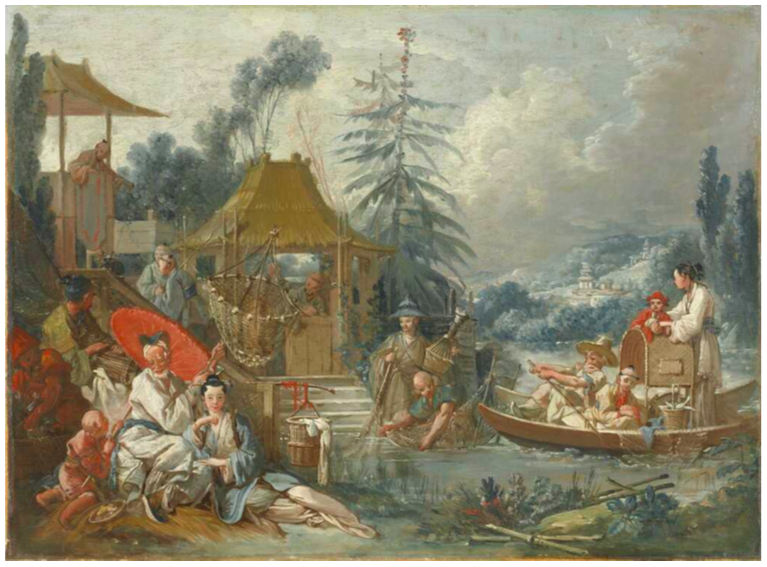 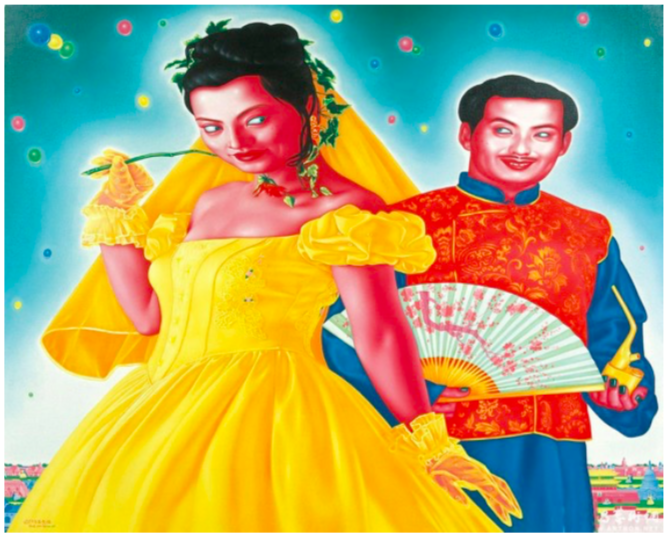 Feng Zhengjie, Romantic Trip N°25, 
huile sur toile, 150 x 190 cm, 1999
François Boucher, la Pêche chinoise, huile sur toile, 40,5 x 47 cm, vers 1742
Трансформация китайской живописи: 
Го Си, Джузеппе Кастильоне и Сюй Бeйхун
(Концептуальные сдвиги и встреча с иной культурой)
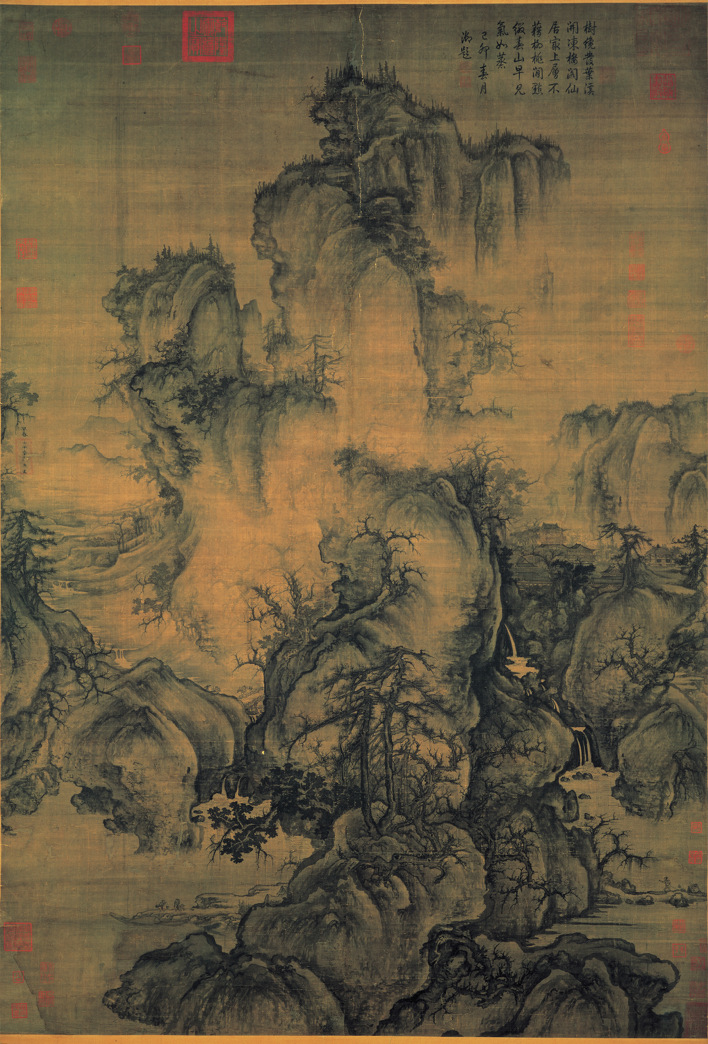 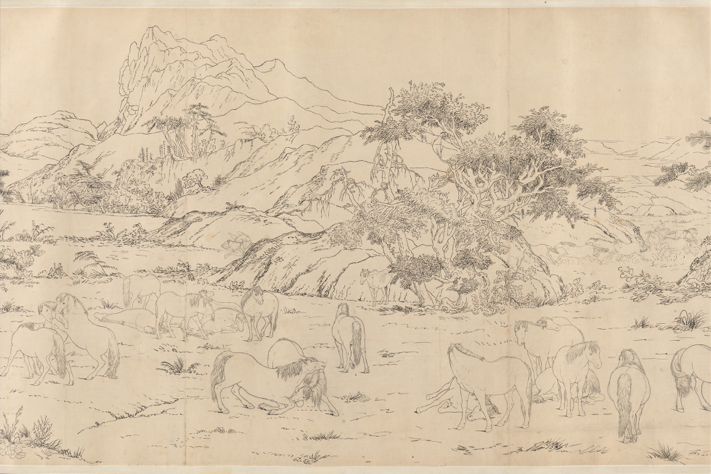 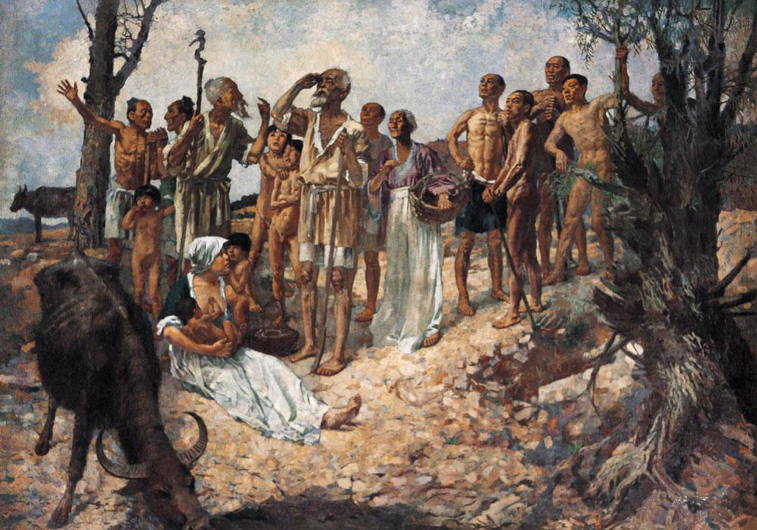 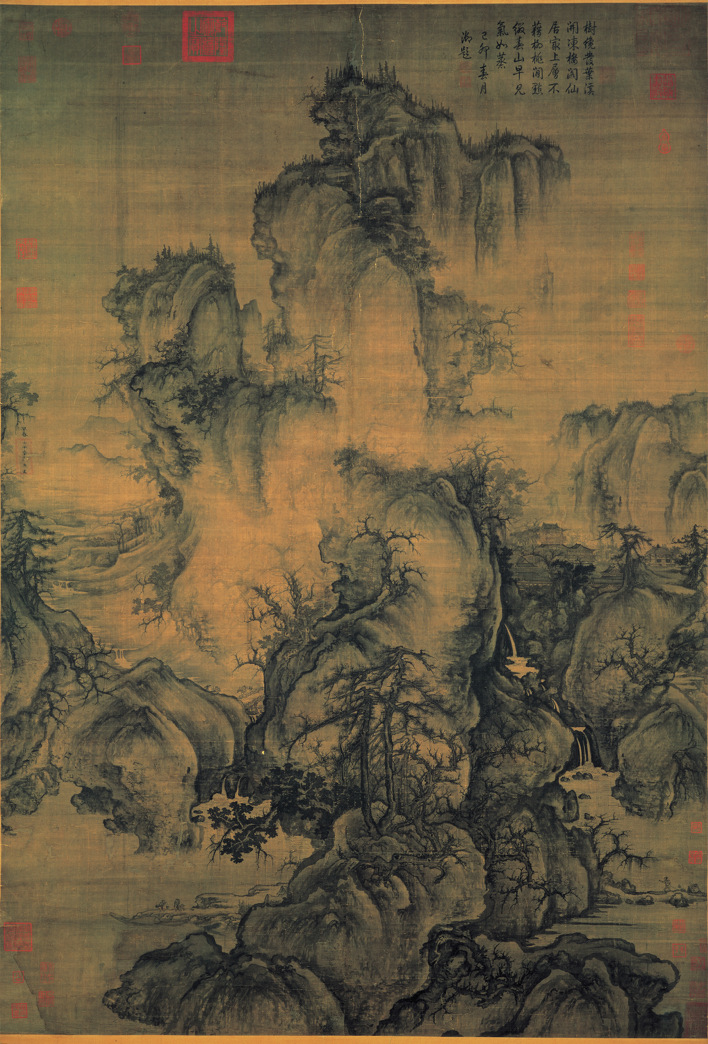 Guo Xi, Début de printemps, encre sur soie, 158,3 x 108,1 cm, 
Musée national du Palais,Taipei, 1072.
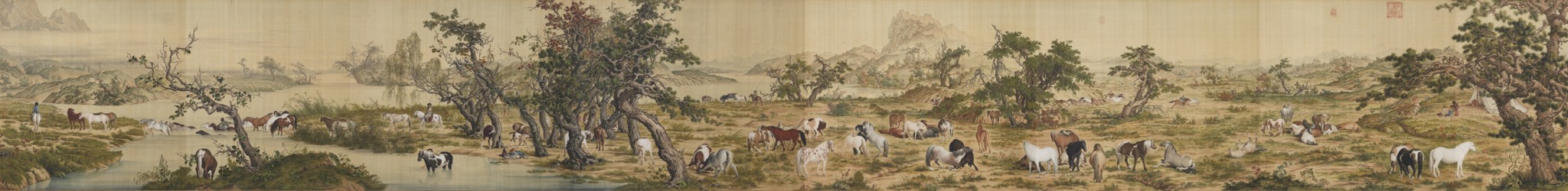 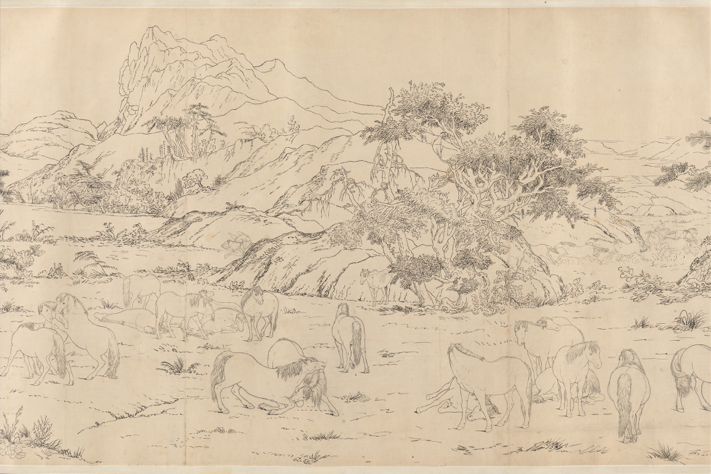 Giuseppe Castiglione, Cents coursiers (détail), encre sur soie, 94×789.3 cm, 1723, Metropolitan Museum of Art, New York.
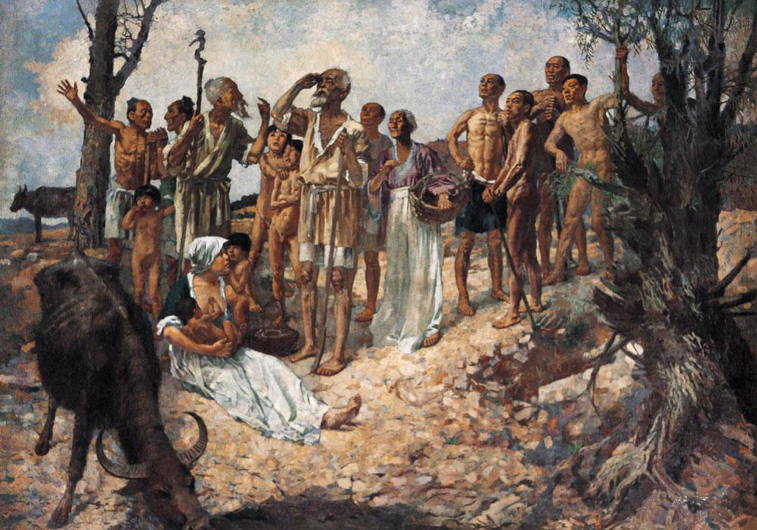 . Xu Beihong, En attendant notre souverain, peinture à l’huile, 230×318 cm, 1933.
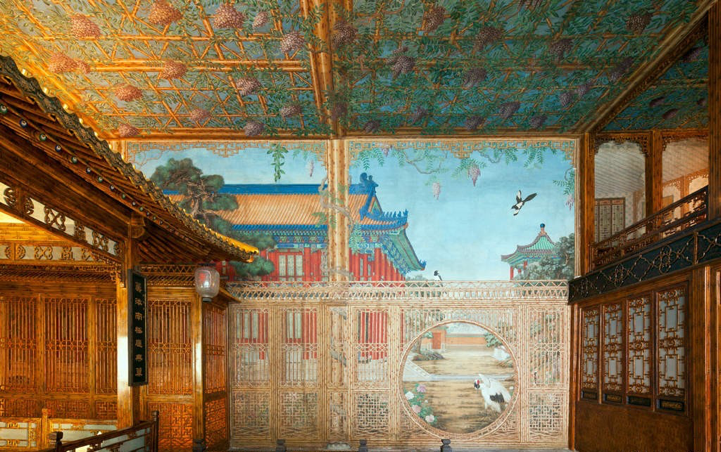 . L’intérieur du Studio Juanqin (détail), Pékin, 1772/2005
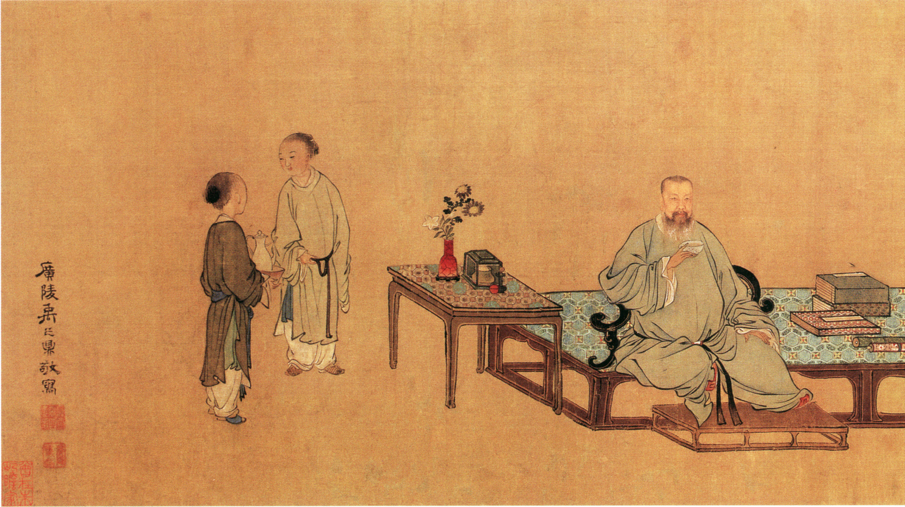 Yu Zhiding, Portrait de Wang Yuanqi avec des chrysanthème (Wang Yuanqi yiju tu), 32.4×136.4 cm, peinture sur soie, non daté (fin XVIIe – début XVIIIe siècle), 
Musée national du Palais, Pékin
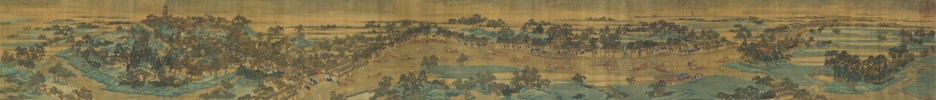 Jiao Bingzhen, Voyage dans le Sud de Kangxi (Kangxi nanxun tu), peinture sur soie, 58×545 cm, non daté.
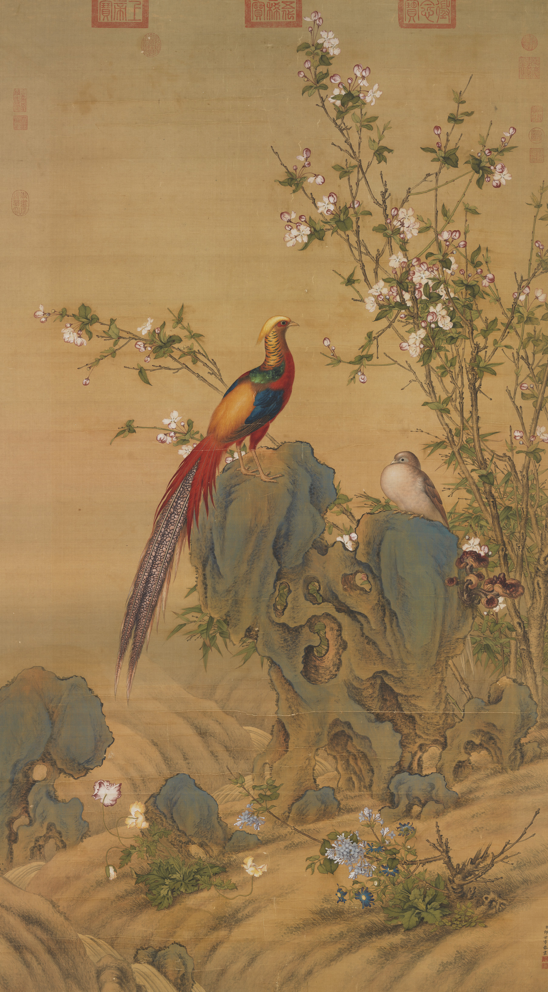 Giuseppe Castiglione et al., Le printemps splendide (Jinchun tu), peinture sur soie, 
169.2×95.2 cm, non daté, Musée national du Palais, Tapei.
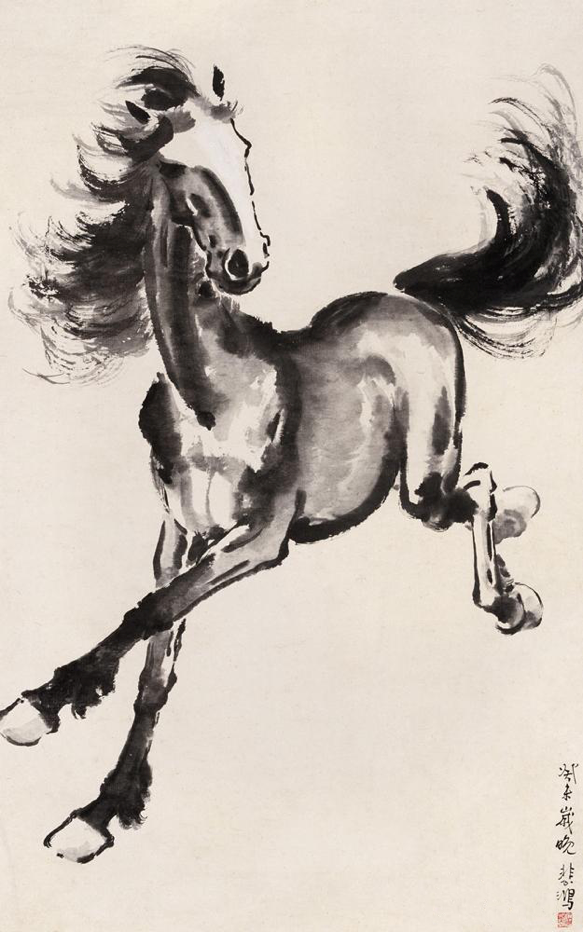 Xu Beihong, Au galop, encre sur papier, 101×62 cm, 1941, 
Musée mémorial de Xu Beihong.
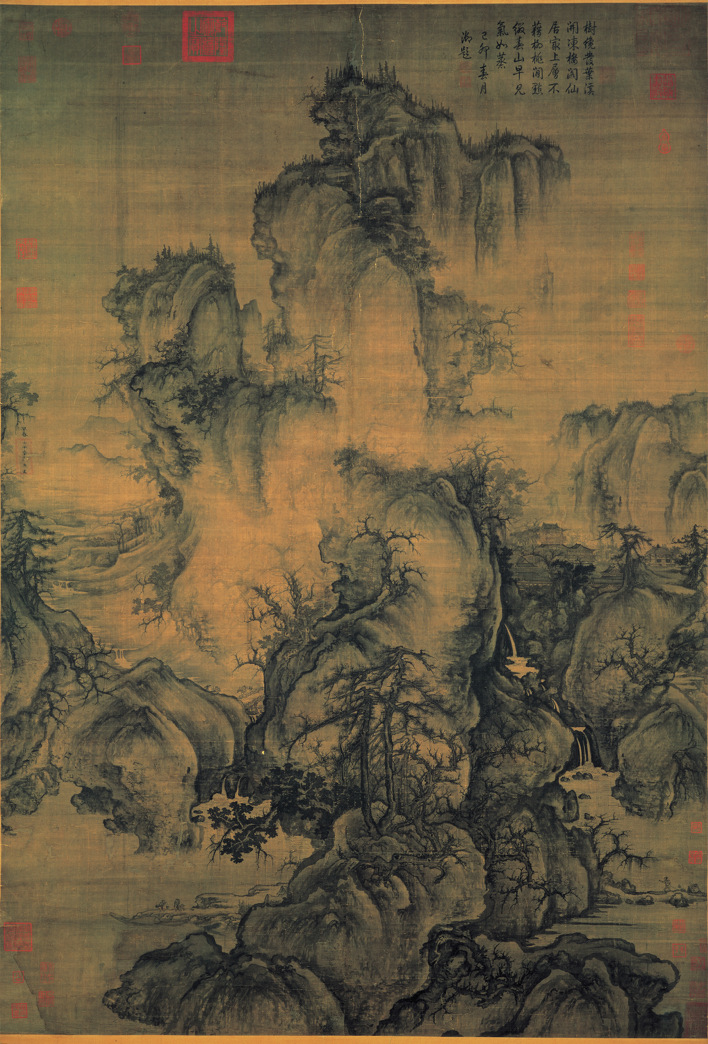 Guo Xi, Début de printemps, encre sur soie, 158,3 x 108,1 cm, 
Musée national du Palais,Taipei, 1072.
Спасибо за внимание！